The Examination of Occupant and Vehicle Responses to Low Speed Rear-End Crashes
Team 504
1
Team Introductions
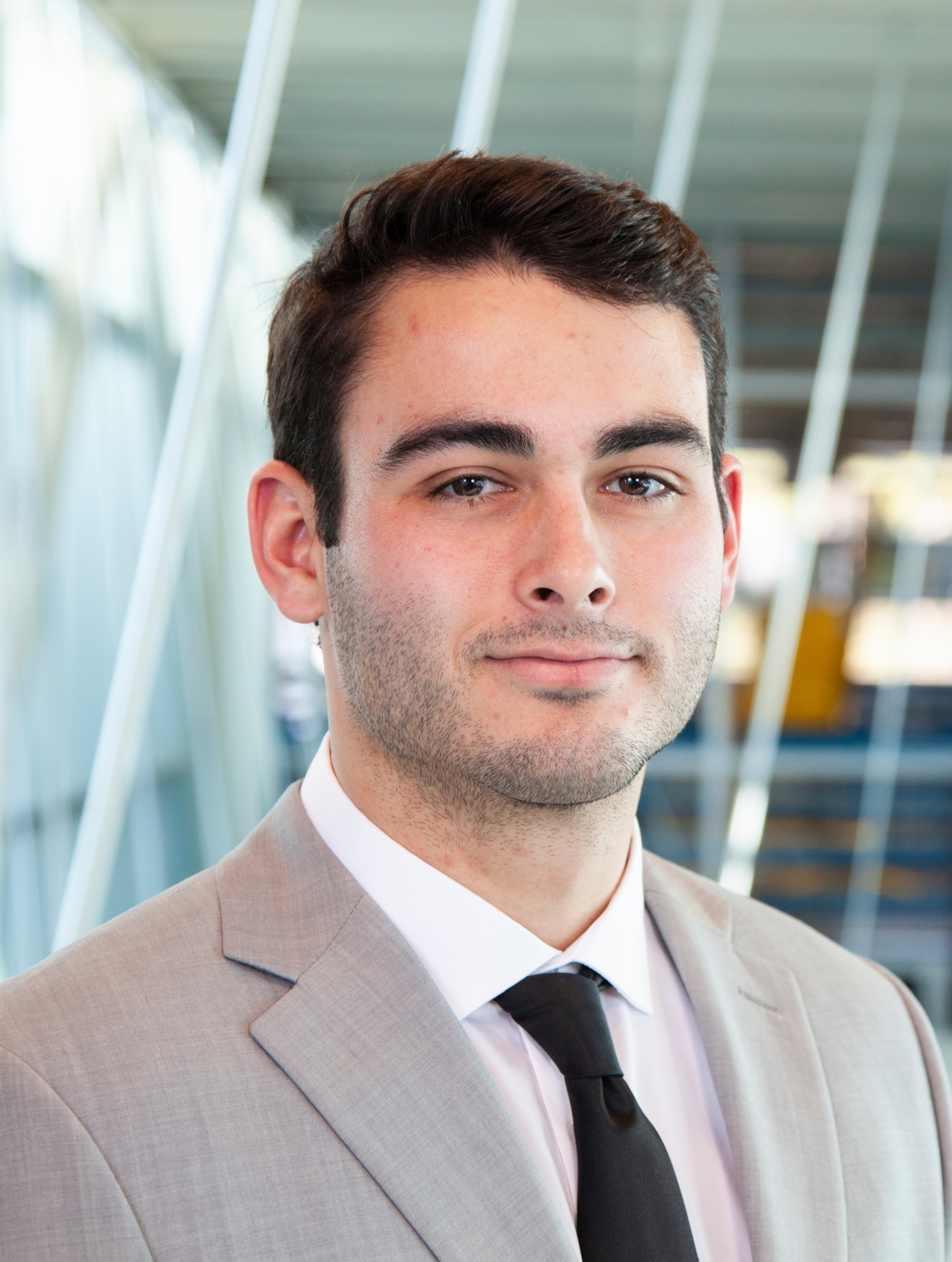 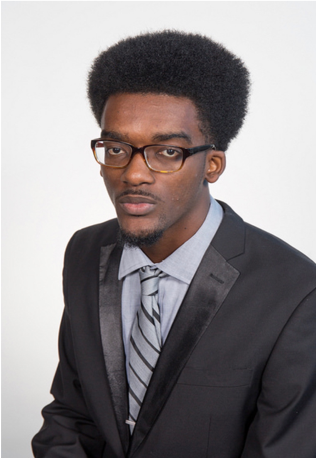 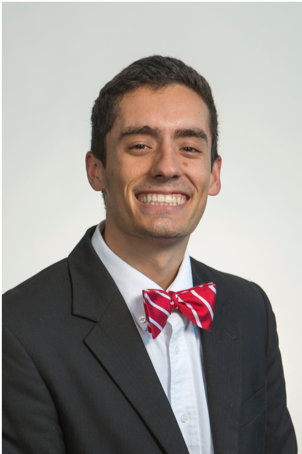 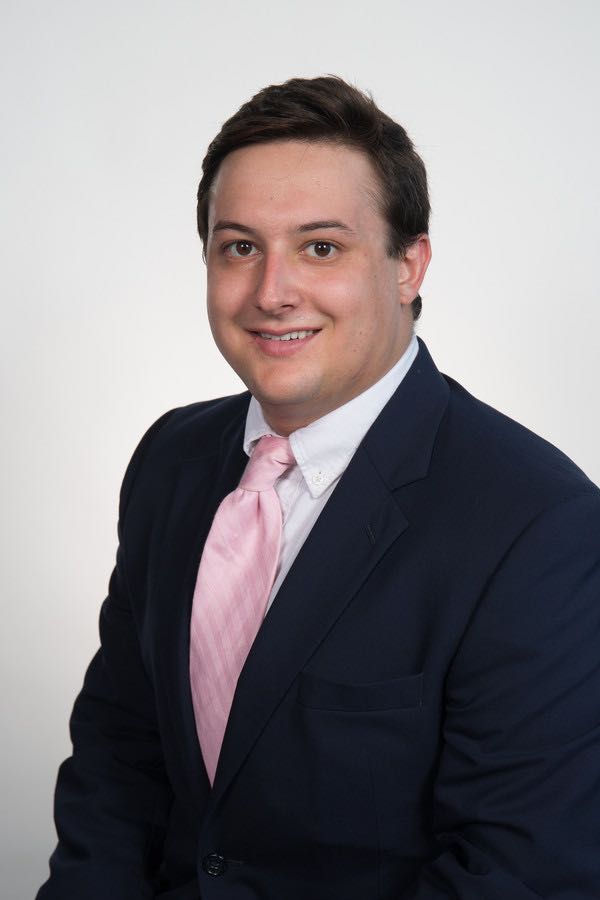 William Abraira
Fiscal Engineer
Vincent Grimes
Project Manager
Robert Montuoro
Design Engineer
Joseph Godio
Model Manager
Michael Small
Analytics Engineer
2
Sponsor and Advisor
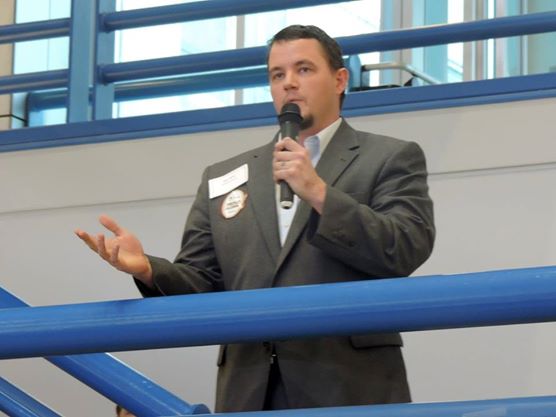 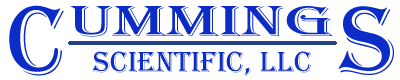 Cummings Scientific Representative
Mr. Beau Biller
Forensic Scientist/Engineering Manager
Academic Advisor
Shayne McConomy, Ph.D.
Teaching Faculty/Professor
3
Objectives
Create a general empirical model for low speed collisions at or below 7mph
This will be done using live crash tests
Determine the relationship between occupant and vehicle responses
This will be used to validate expert witness claims in court
Further the current knowledge of low speed collisions
Todd Montuoro
4
Project Background
Todd Montuoro
5
Background About Cars
Most known information on crashes are at high speeds
Over 40 mph
Under 7mph, American bumpers are designed not to break, transferring more force through the vehicle
These impacts can cause “whiplash”
1 billion dollars in insurance claims a year
Todd Montuoro
6
Background About Whiplash
Whiplash is a neck injury caused by a rapid back-and-forth movement of the neck
Although the term is used frequently, whiplash is not a real physiologic injury
It can be used to describe a feeling or injury sustained, but one cannot be diagnosed with whiplash
Todd Montuoro
7
High Speed vs. Low Speed
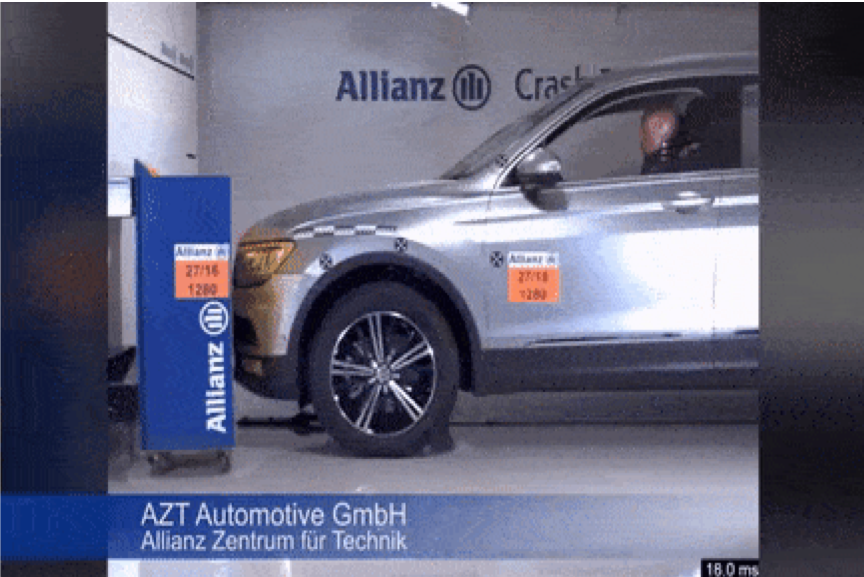 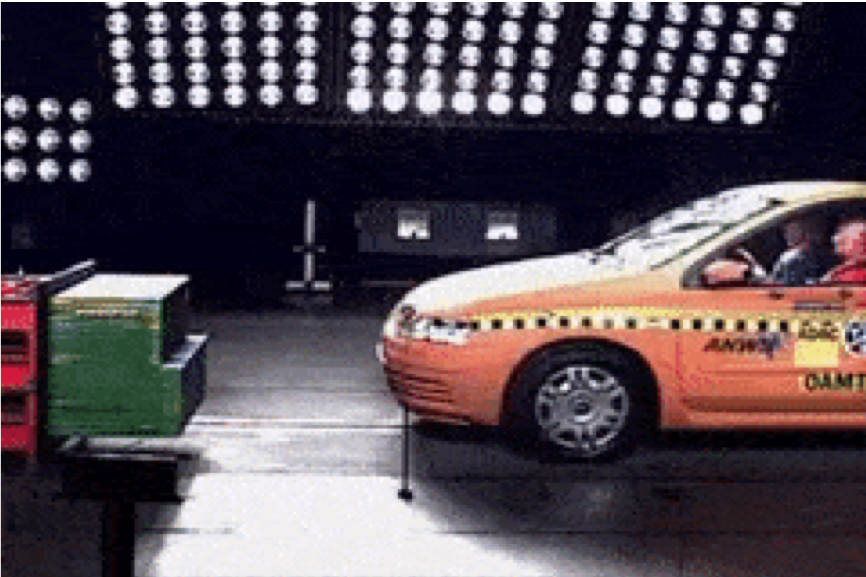 Todd Montuoro
8
High Speed vs. Low Speed
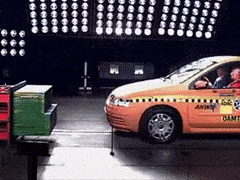 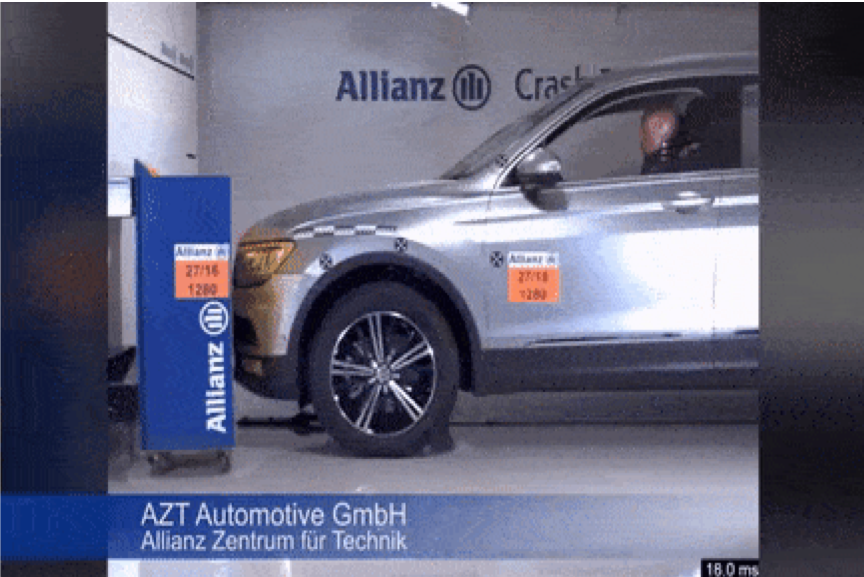 Todd Montuoro
9
High Speed vs. Low Speed
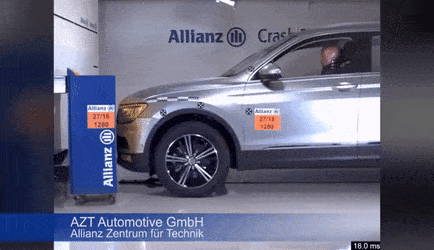 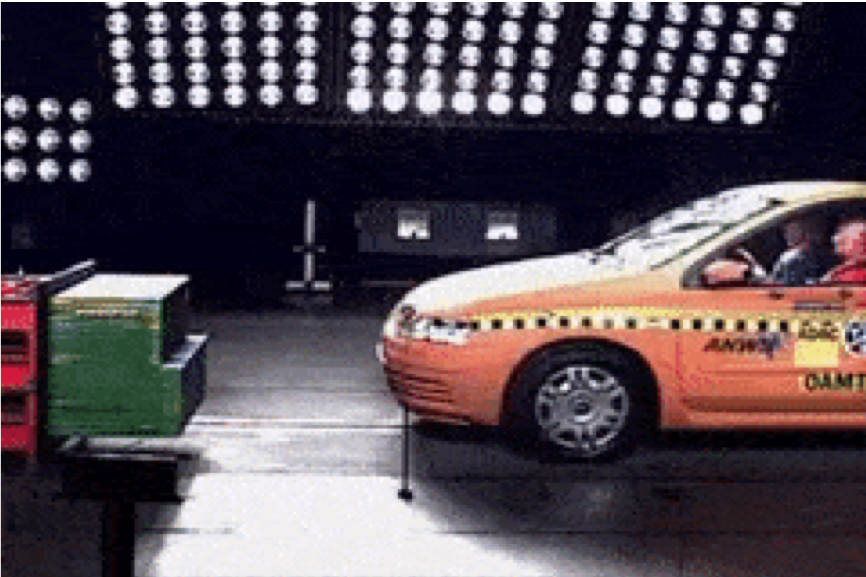 Todd Montuoro
10
Project Scope
Todd Montuoro
11
Testing and Modeling
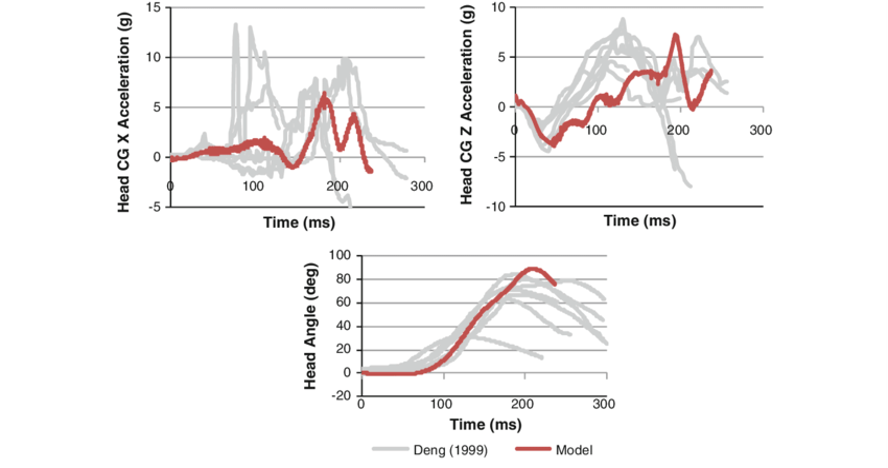 Live crash testing is done using accelerometers monitoring movement of occupant and vehicle
Results will be analyzed using Mathematical Dynamic Modeling (MADYMO)
Modeling software that will interpret accelerometer data
Todd Montuoro
12
Experimental Setup
Interchangeable bumper mount used for easily repeatable testing
Designed to connect the stock bumper to the stationary car
Consistent testing parameters
Centered collision location
Travel path mapped by cones
Data acquisition
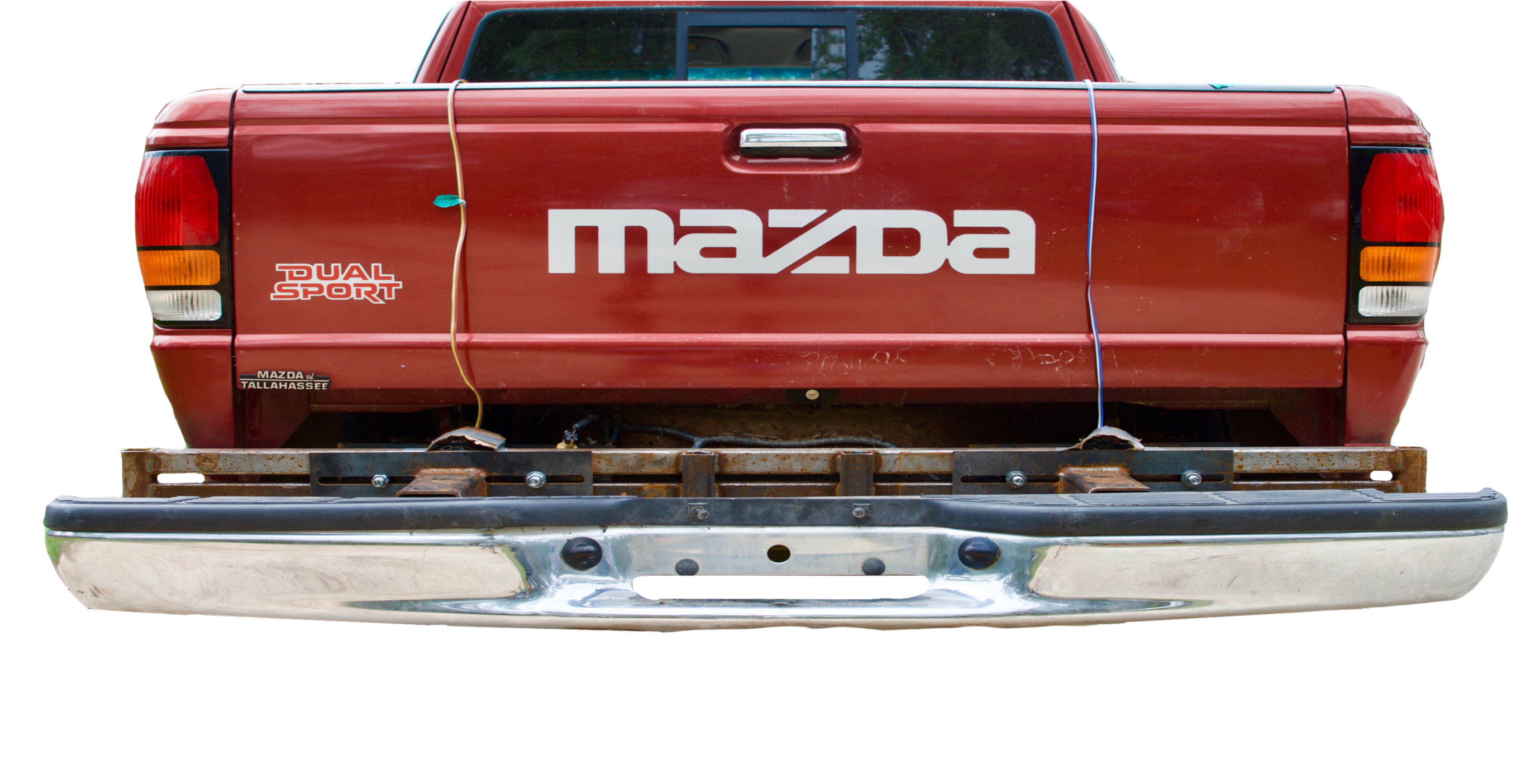 Todd Montuoro
13
Experimental Setup
Stationary car fixed with bumper mount will be hit from behind by another car traveling at ≤ 7mph
Accelerometers will be placed on the front car and front car occupant
Cummings representative Beau Biller will be the driver 
Occupant and car responses will be analyzed
Repeated trials for an abundance of data
Todd Montuoro
14
Customer Needs
Todd Montuoro
15
Customer Needs
Easy assembly of test site and equipment
Able to determine force generated on the occupant based on speed of impact
Test sensors that are simple to use but are accurate
We are using Arduino connected accelerometers
Todd Montuoro
16
Customer Needs
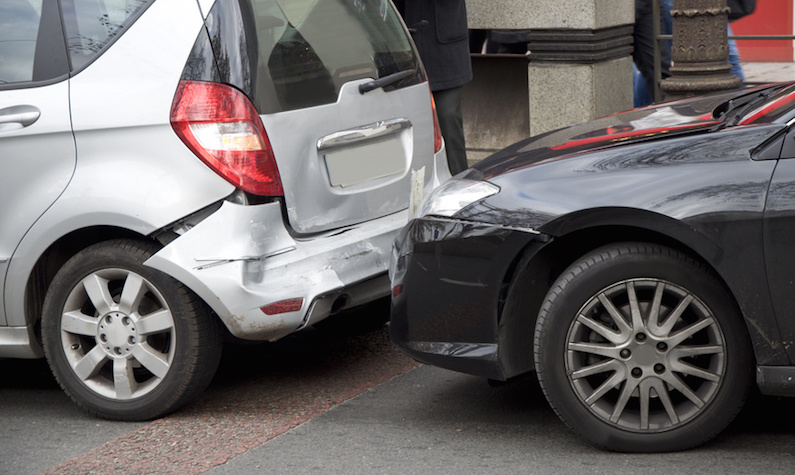 Durable and robust testing rig
Combine results to create a simulation of crashes
Compare current methods with our test results
Increase in number of live crash tests
Todd Montuoro
17
Functional Decomposition
Vincent Grimes
18
Functional Decomposition
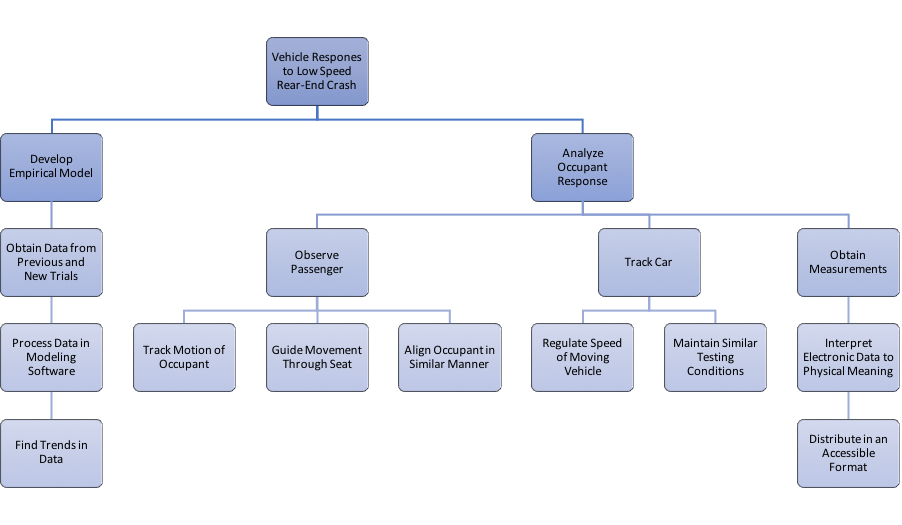 Vincent Grimes
19
Functional Decomposition
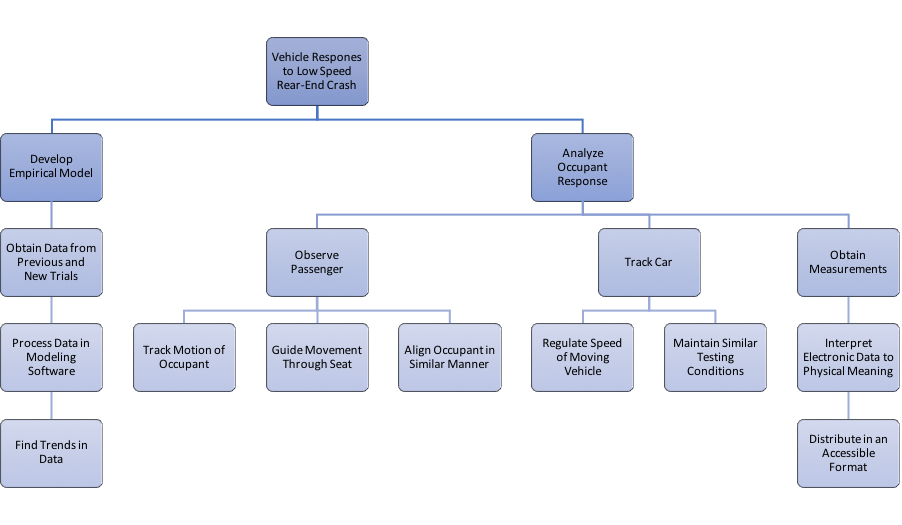 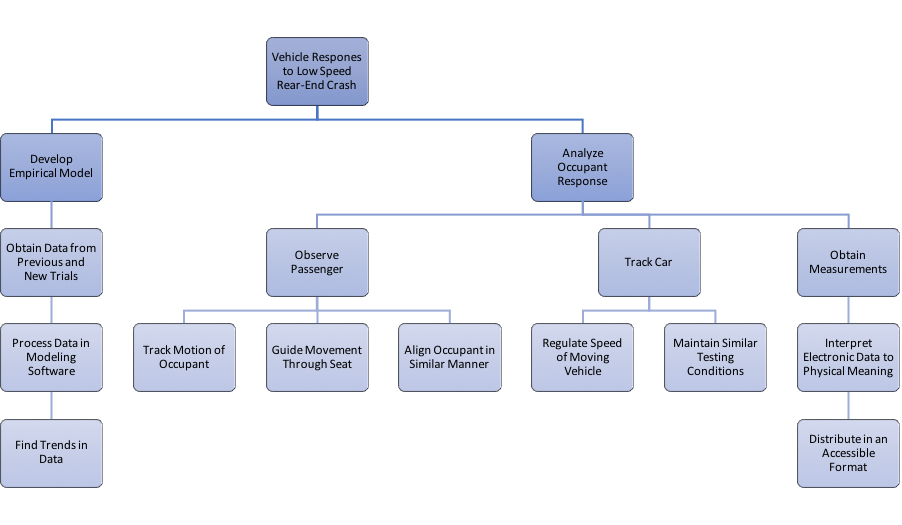 Vincent Grimes
20
Develop An Empirical Model
Obtain data from previous trials
Already have 7-8 trials
Want to increase the number to approximately 35-40
Process data in modeling software
MADYMO
Find trends in data
Vincent Grimes
21
Functional Decomposition
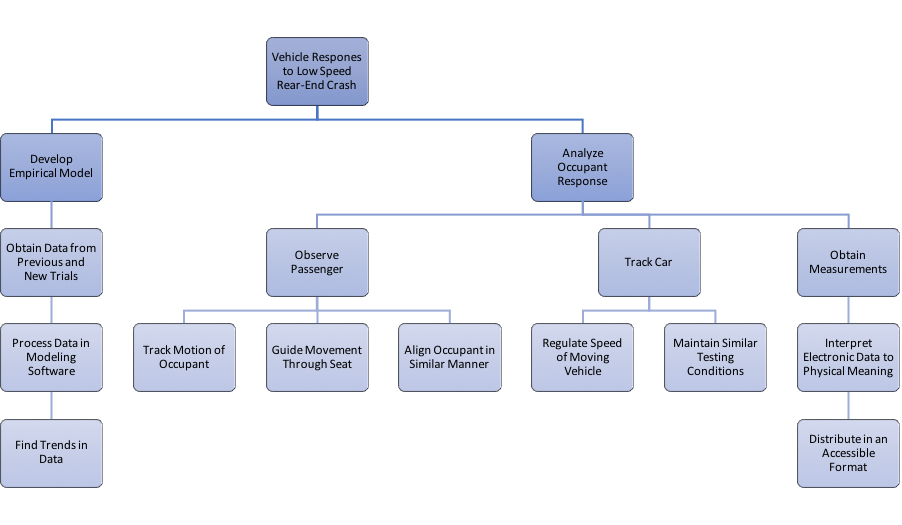 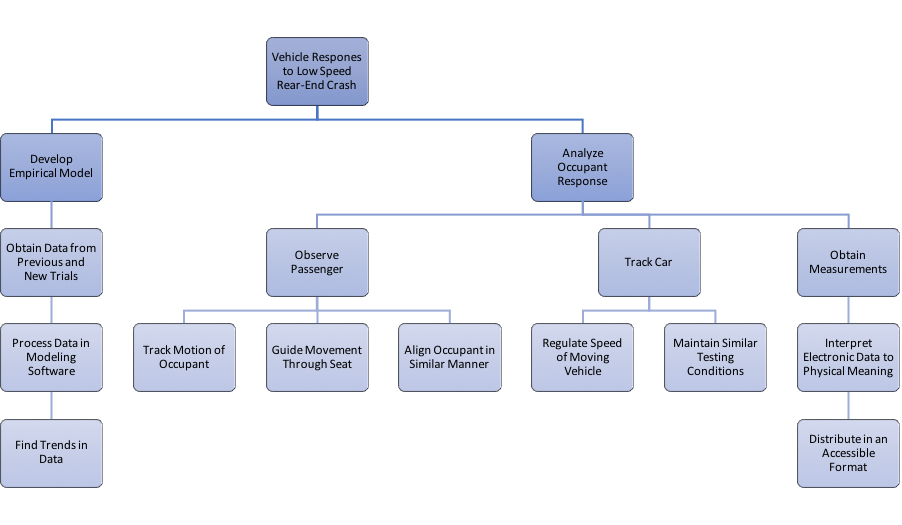 Vincent Grimes
22
Analyze Occupant Response
Observe passengers
Roof mounted gimbal
Accelerometers to track movement
Track car
Allow the car to coast for a repeatable speed
Accelerometers on the car will analyze its change in speed
Obtain Measurements
Accelerometers, MADYMO
Vincent Grimes
23
Targets
Vincent Grimes
24
Target Table
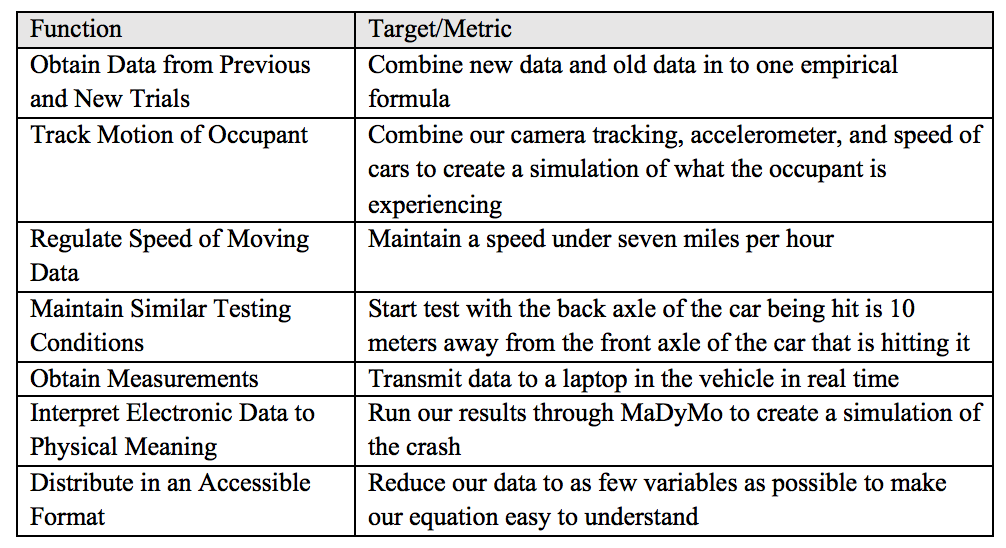 Vincent Grimes
25
Target Table
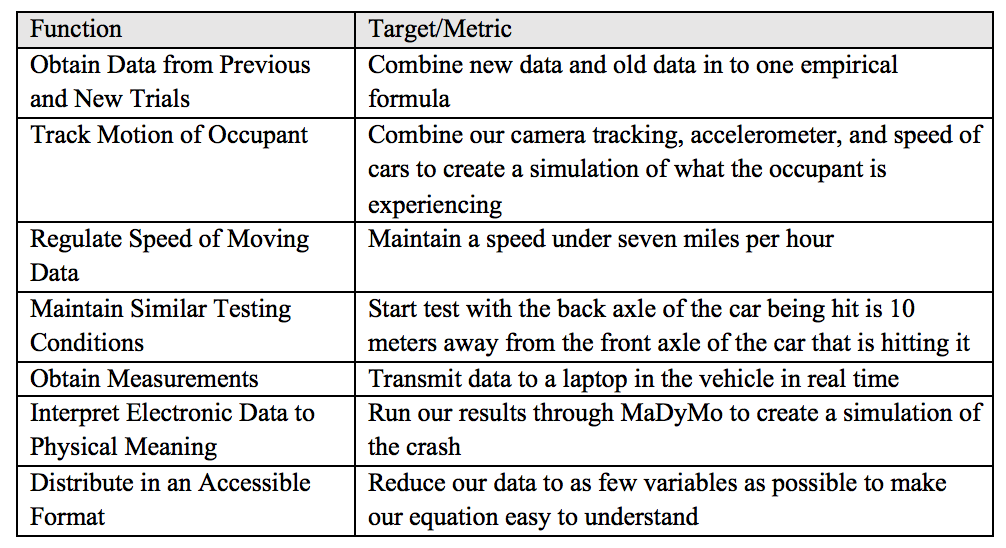 Vincent Grimes
26
Target Table
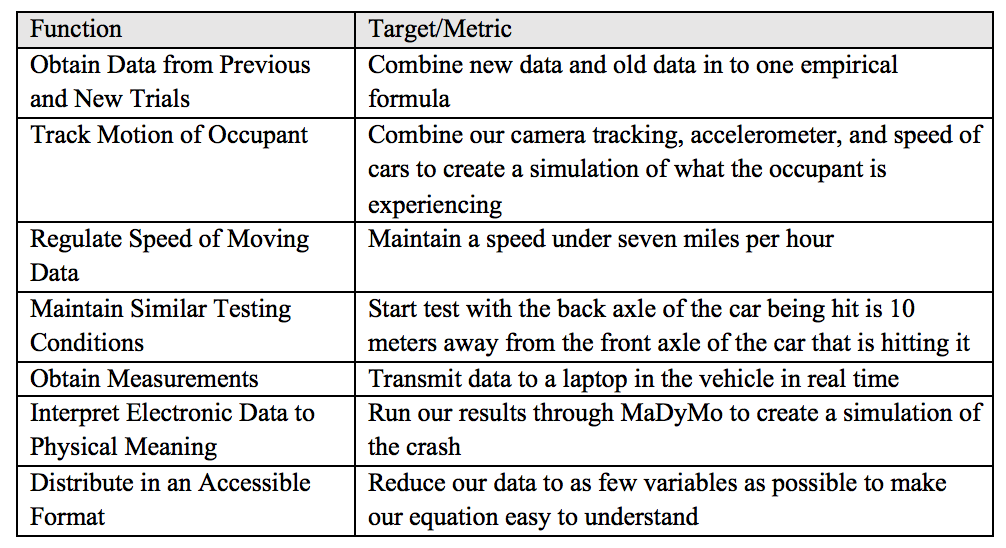 Vincent Grimes
27
Concept Generation and Selection
Vincent Grimes
28
Concept Generation
We were tasked to develop a way to visually track the occupant 
Potential ideas 
Roof mounted gimbal
Dashboard mount
Headwear mount
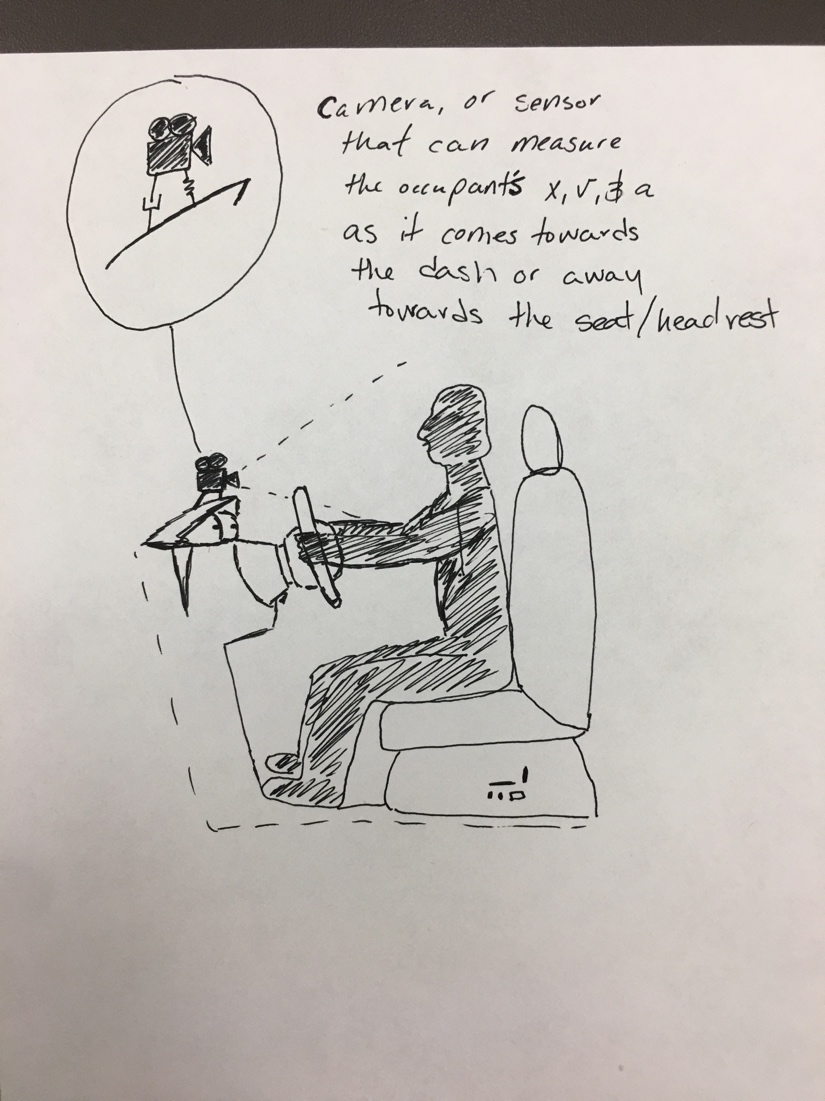 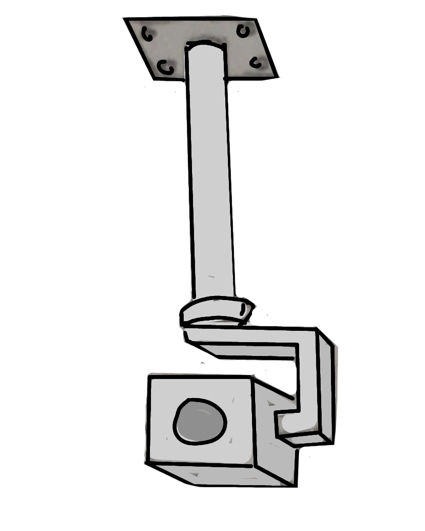 Vincent Grimes
29
Concept Selection
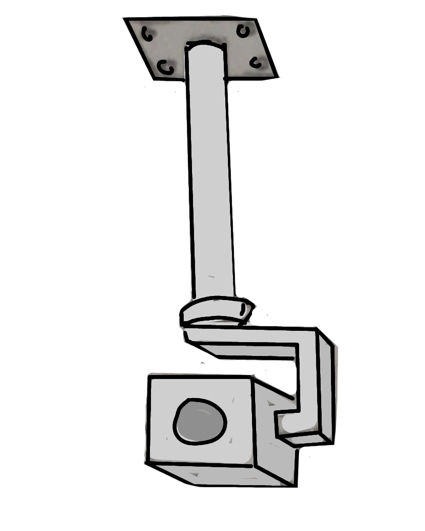 Final selection was the roof mounted gimbal
Stable if mounted to the car
Did not interfere with testing
Provide clear recording
Our sponsor requested a roof mounted gimbal as it is easy to use and has limited room for error
Vincent Grimes
30
Manufacturing
Joseph Godio
31
Budget Report
Total budget was never set
We are told to plan for $1000
Total purchases were $825.85
$755.70 online purchases
$70.15 reimbursement total
Bumpers
Joseph Godio
Manufacturing Needs
Should we put anything here?
Testing
Joseph Godio
34
Testing Conditions
Our plans to produce repeatable tests and reliable results:

Consistent start zone and crash zone for the testing vehicles
 Distance of 20 ft between each vehicle
 Create guidelines for a consistent track
Speed of the vehicle is ≤ 7 mph
Driver and equipment monitored after each test
Joseph Godio
35
Possible Testing Problems
Plan to simulate all live-crash testing in one weekend. Although, potential testing problems exist:
Installation of the gimbal
Wiring set-up for the Arduino
Damages to equipment
Data acquisition
 Accurate readings from accelerometers
 Photography from camera
Scheduling with our sponsor
Joseph Godio
36
Future Work
Joseph Godio
37
Future Work
Three major components:
Mounting the gimbal
Solder wires and mount the Arduino 
Develop a method to obtain the data from the testing
Joseph Godio
38
Mounting the Gimbal
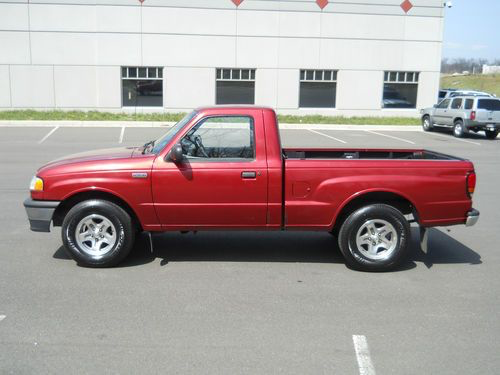 In order to have the tracking camera, the gimbal must be mounted
Will be positioned upside down 
Must drill into the the roof to mount
Joseph Godio
39
Arduino Wiring
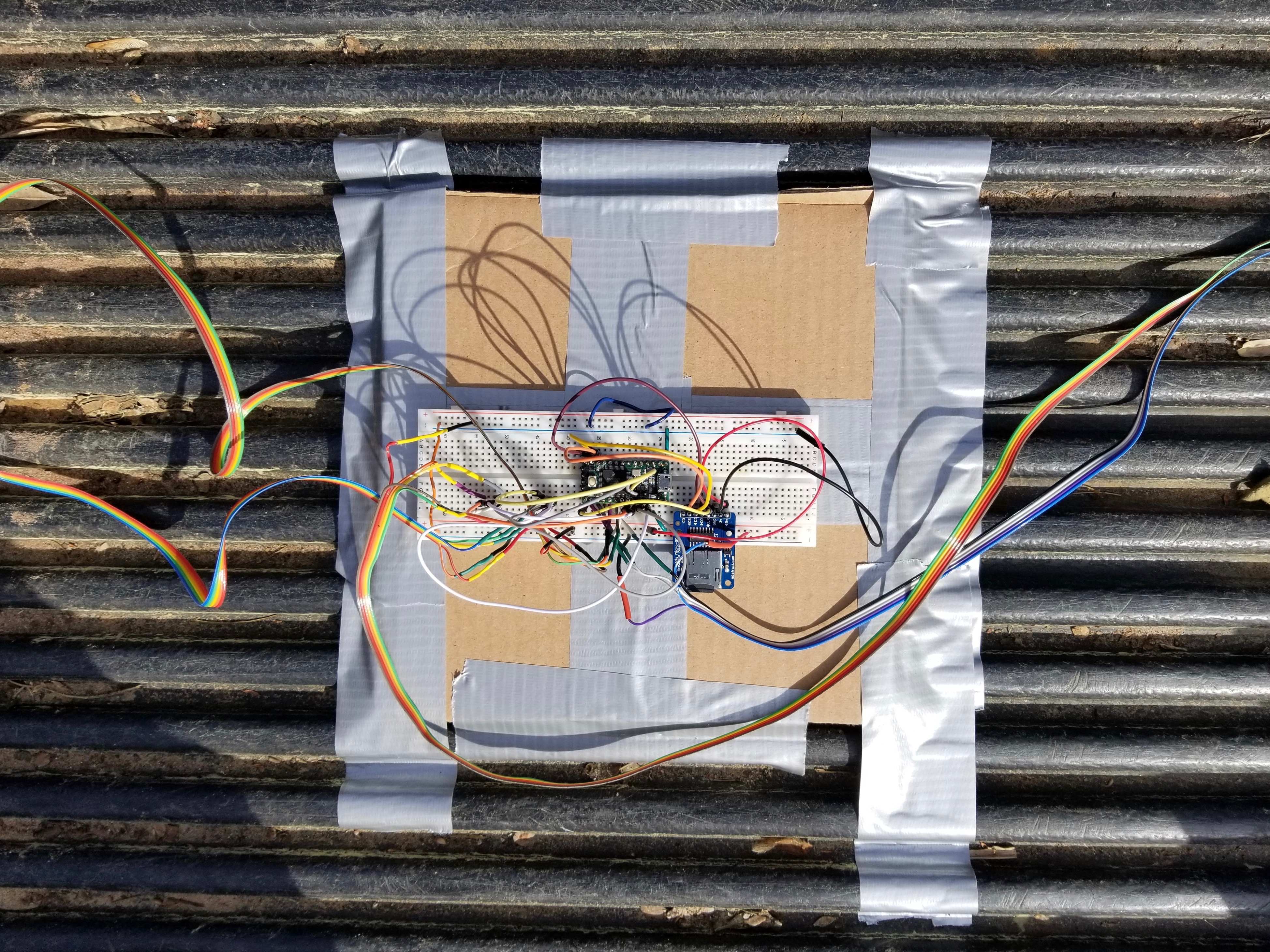 The wiring needs to be updated to decrease room for error
A custom mount will be used to ensure accuracy
Joseph Godio
40
Acquiring and Processing Data
We need to gain more knowledge in MADYMO
Biggest roadblock in the foreseeable future
No convenient access to the program
Moderately difficult learning curve
Limited online tutorial videos
Joseph Godio
41
Four Most Important Points from this Lecture
We were tasked with designing and improving low speed crash test data knowledge by Cummings Scientific
The testing variables are going to be the same (speed, car model, occupant number, etc) except the bumper will be changed
We are going to use a camera to collect more data and the mounting of said camera was chosen to be a roof mounted gimbal 
The test results will create a simulation of a low speed rear impact crash and our data will be used to help validate/oppose claims
Joseph Godio
42
References
http://cummingssci.com/associates-bb.php
https://www.sciencedirect.com/science/article/pii/S0001457515000354
https://www.iihs.org/iihs/sr/statusreport/article/39/9/1
https://www.researchgate.net/figure/Global-kinematic-response-of-the-model-during-a-7g-rear-impact-Muscle-activation-not_fig5_51089862
https://ww2.eng.famu.fsu.edu/me/senior_design/2018/team02/sponsor.html
43
[Speaker Notes: Not this slide will advance on default after 2 seconds. If you would like to change this then go to the transition tab and under timing change the advance slide settings.]
Questions
44
Backup Slides
45
Lessons Learned
46
Functional Decomp Backup
47
48
49
Concept Selection Backup
50
51
52
Detailed Math Backup
53
54
55
Standard Shapes
Summary Box
Text box 1
Outlined Text Box
56
Approved Logos
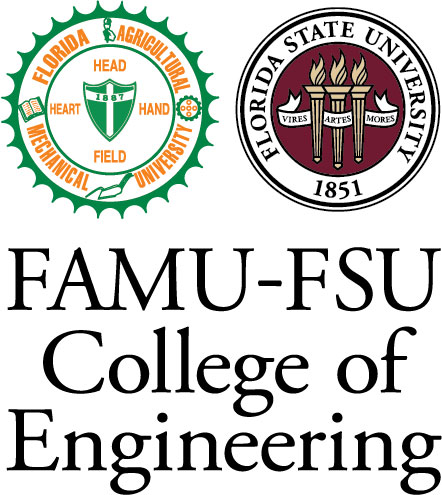 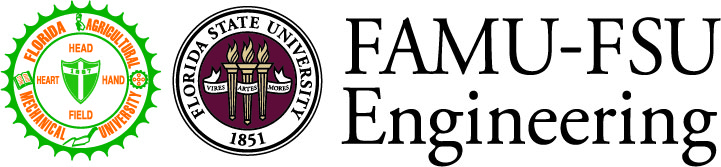 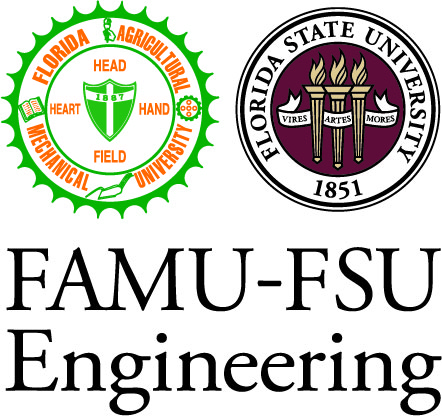 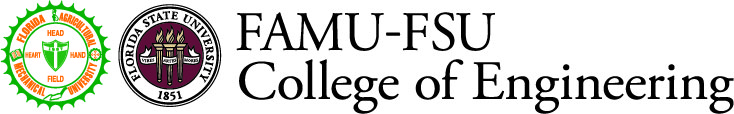 57
Color Palette
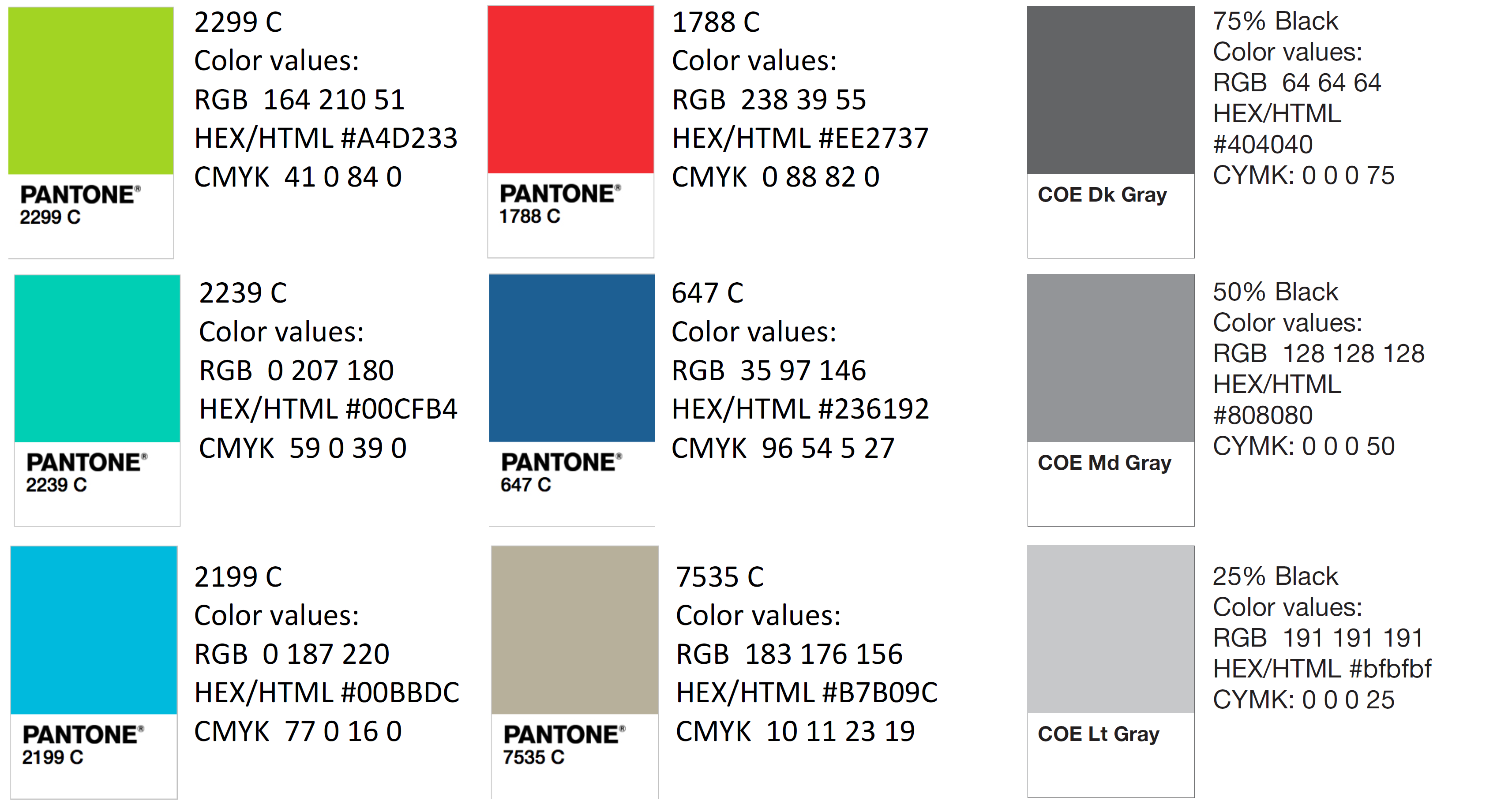 58
APA Tables
59